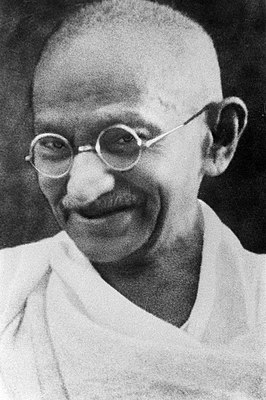 Mahatma Gandhi
Made by Juul
Inhoud
Waar en wanneer
De naam
Zijn acties
Bekende uitspraken
Hoe gestorven
Prijzen
Weetjes 
Quiz
Waar en wanneer
Geboren: Porbandar (India), 2 oktober 1869
Gestorven: New Delhi (India), 30 januari 1948
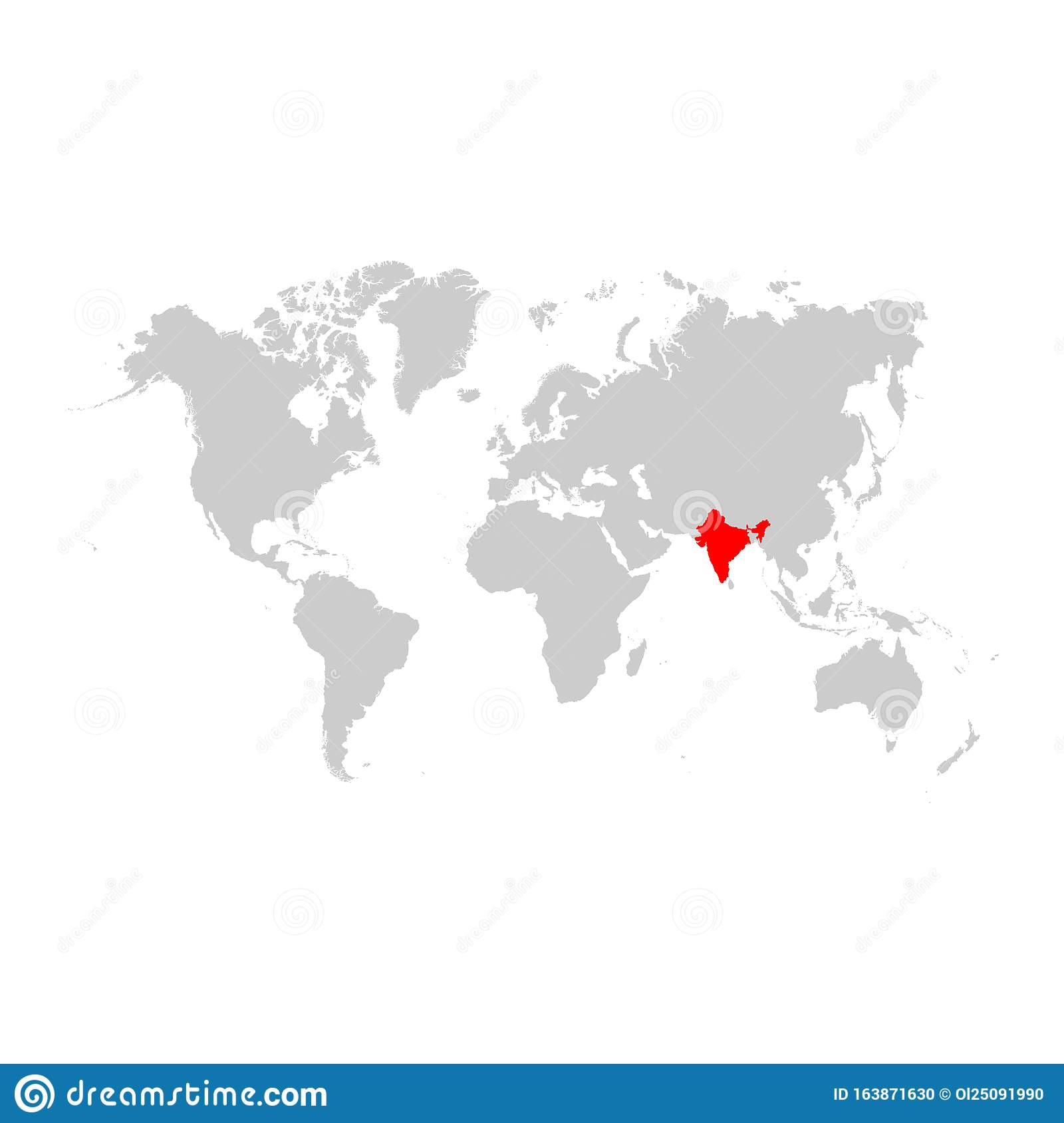 Zijn echte naam
Mohandas Karamchand Gandhi
Mahatma=grote ziel
Mohandas Karamchand Gandhi
Zijn acties
vrijheidsstrijder ,voorstander geweldloos actievoeren
Vocht Britse onderdrukking in India
vredelievende manier
Verenigde Moslims, Hindoes
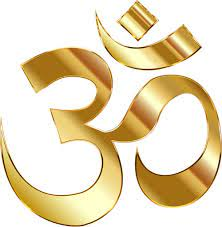 Bekende uitspraken
Bang zijn voor de dood is hetzelfde als bang zijn om een oud en versleten kleed weg te gooien. 
De leugen is de moeder van het geweld. 
De liefde eist nooit rechten op, zij geeft ze altijd.
 De liefde lijdt steeds, koestert nooit wrok, wreekt zichzelf nooit.
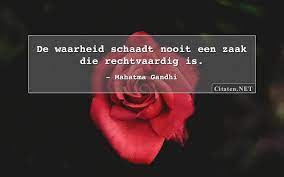 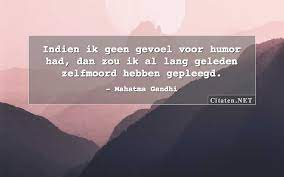 vermoord
hindoe-extremist
78 jaar
Birla huis-Raj Ghat
200 Britse soldaten
Hoe is hij gestorven?
Prijzen
1937
1938
1939
1947 
1948
Weetjes
Gandhi liep twee keer de wereld rond. ...
Gandhi schreef naar vele 'foute' wereldleiders, waaronder Adolf Hitler
De begrafenisstoet van Gandhi was 8-kilometer lang
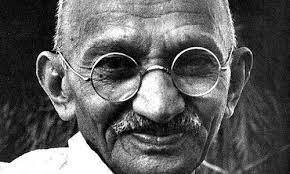 Einde